ぜいきん　　　　　　　　　　　Q.1　どんな税金が　あるか知ってますか？
ぜい　おし
Q.2　あなたの　くにの　税を教えてください。
ぜい　　　　　　　　　　　　つか
Q.3　税は　なにに　使われるのでしょうか？
ぜい　　　　　　　　　　　　　　　　　　　　も
Q.4　税に　どんなイメージを持ってますか？
1
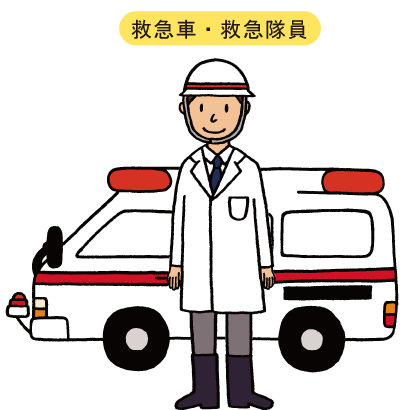 2
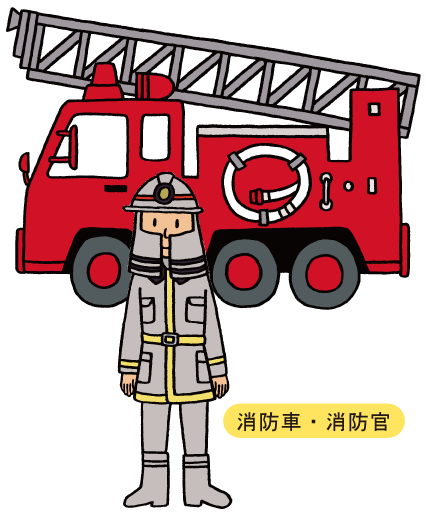 3
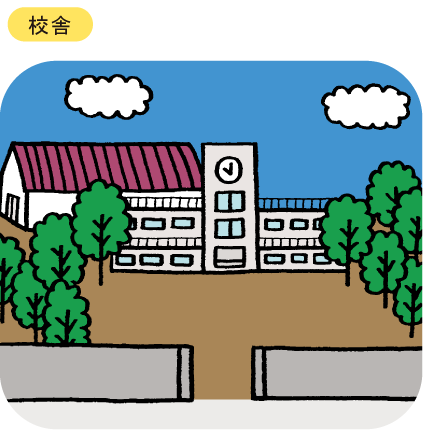 4
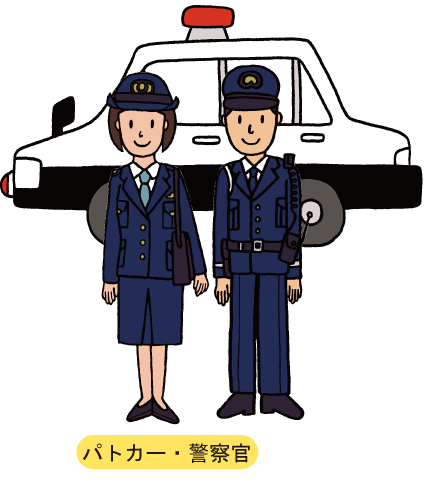 5
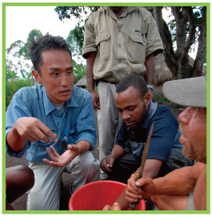 6
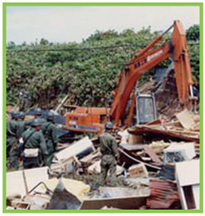 7
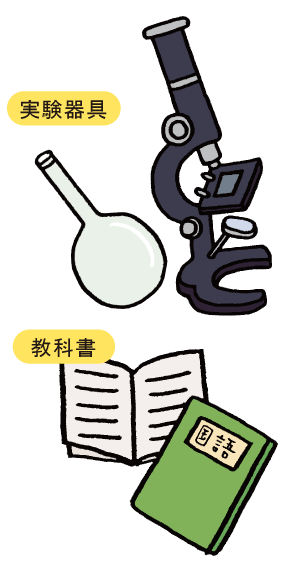 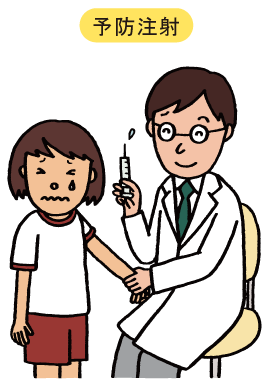 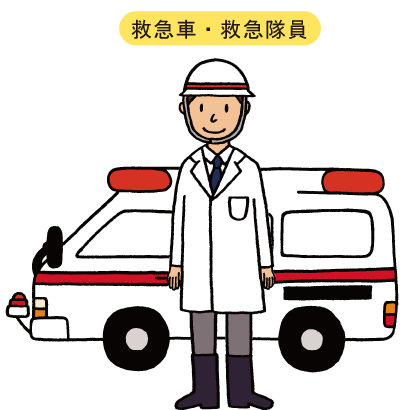 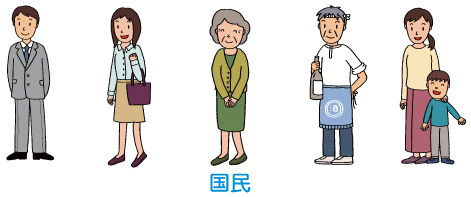 8
延滞金
9
10